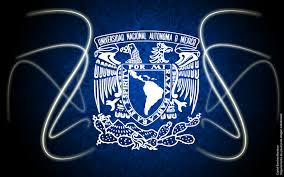 UNIVERSIDAD NACIONAL AUTONOMA DE MEXICOCOLEGIO DE CIENCIAS Y HUMANIDADESPLANTEL AZCAPOTZALCO
Arellanes Avila Luis Adrián
Balderas Vargas Catherine
Blanco Rosas Francisco Javier
Garfias Ramírez Sergio Humberto
Jiménez Gonzales Esmeralda Sarai
Macoco Muñoz Francisco Javier
       
         Grupo 614-2013
Profesora: AMALIA PICHARDO HERNANDEZ
EROTISMO
SEXO CON SENTIDO
El erotismo es un dispositivo complejo (ya que abarca diversos componentes de lo subjetivo y lo social y desde la bioquímica hasta el arte) que genera atracción sexual y que puede ser canalizado adecuadamente para lograr completa satisfacción de las personas si no afecta de un modo concreto negativamente a otras personas.
De este modo, el erotismo es un sistema de disposición de señales que se organizan con miras a traer a la superficie la condición latente del deseo. El deseo y la imaginación ponen en acción enormes recursos psicológicos puestos en acción por la imaginación bajo el efecto del impulso del deseo es lo que caracteriza al erotismo y por esta razón se dice  que moviliza los deseos.
El erotismo es exclusivamente humano, es sexualidad socializada  y transformada  por la imaginación  y la voluntad de los hombres y mujeres. Es invención, variación incesante; el sexo es siempre el mismo. Una percepción del erotismo lleva la cuestión a ámbitos en los cuales se supone una ausencia del mismo.
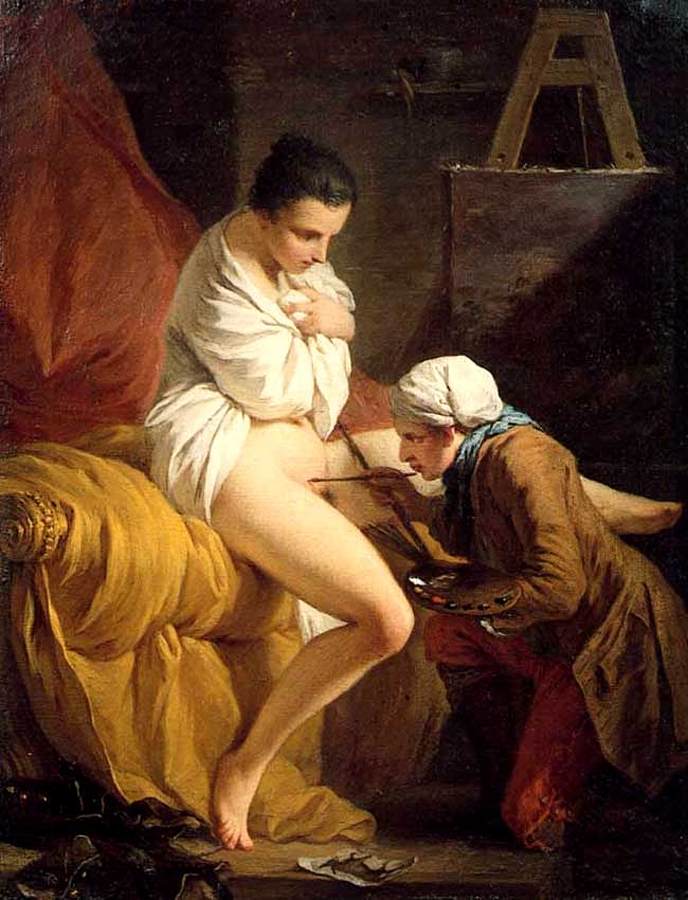 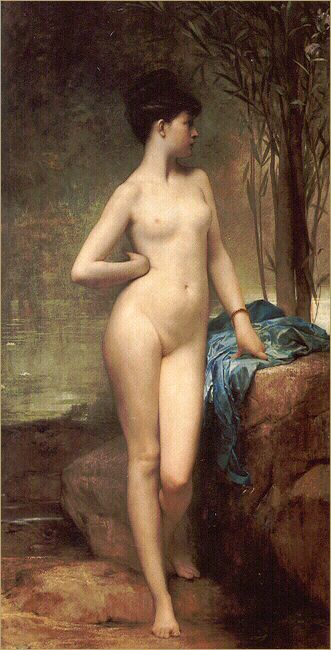 PIERRE SUBLEYRAS. Jules-Joseph Lefebvre.
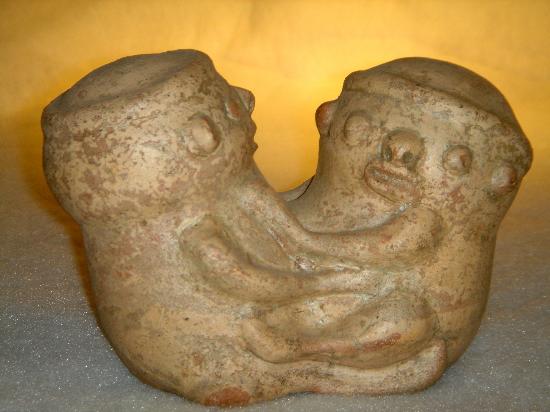 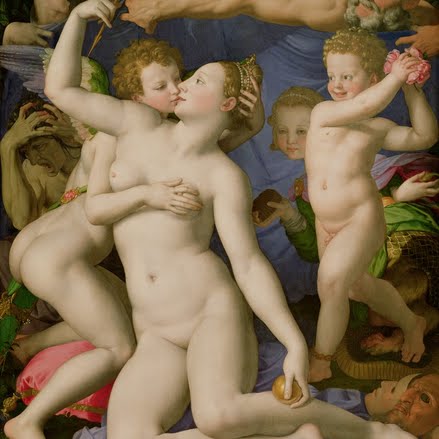 Arte Sacro  Alegoría de Venus y Cupido.
Deseo
El deseo, es el anhelo de cumplir una voluntad o saciar un gusto. Pueden desearse objetos materiales (una casa, un automóvil), situaciones (vacaciones, un reencuentro familiar) o personas (el deseo sexual).
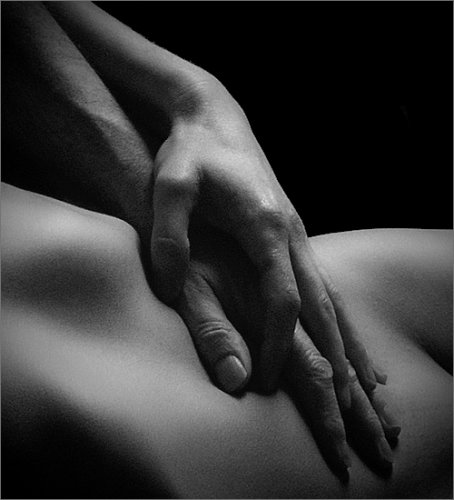 Las motivaciones del deseo pueden ser muy variadas. En ocasiones, el deseo surge por el recuerdo de vivencias pasadas que resultaron placenteras.

El deseo forma parte de la naturaleza humana y es uno de los motores que impulsan la conducta humana.

A cada deseo le precede un sentimiento, se puede decir que al deseo sexual le precede un sentimiento de atracción
Placer
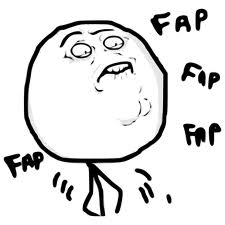 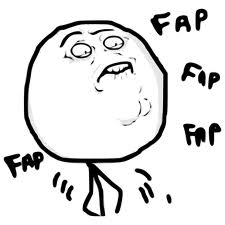 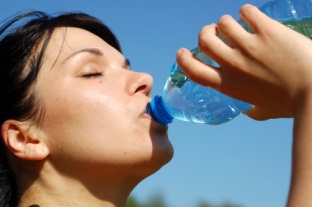 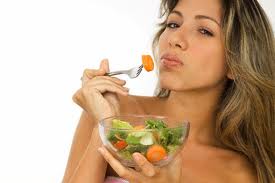 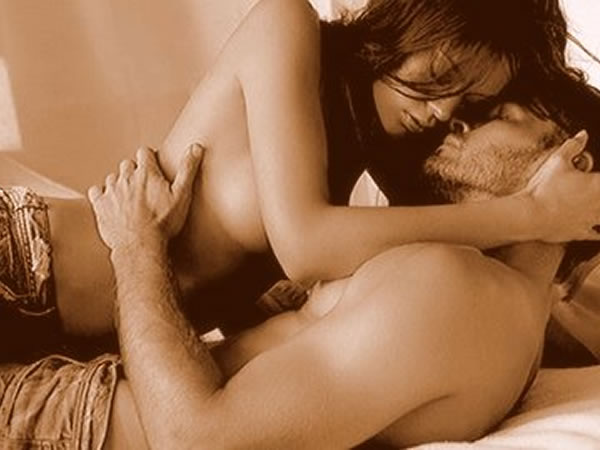 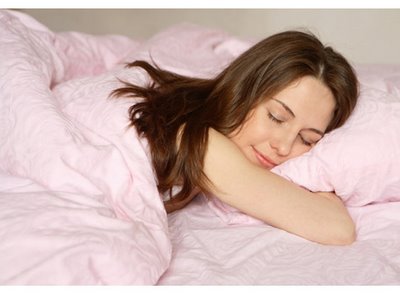 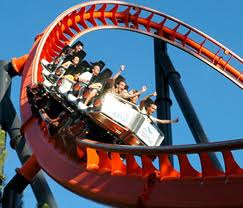 Placer psíquico
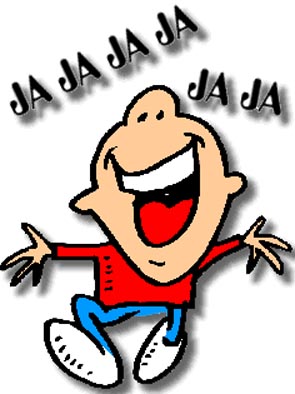 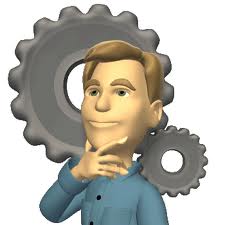 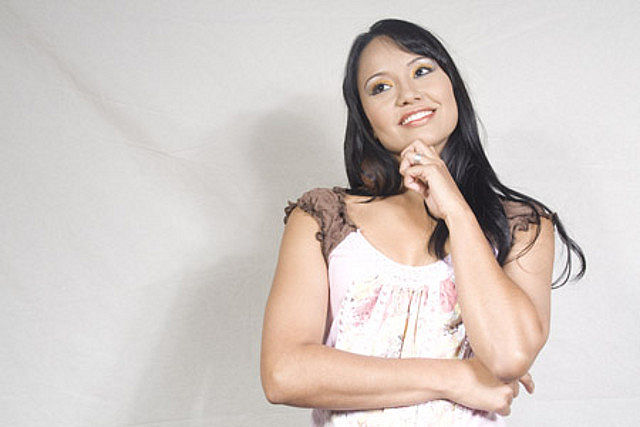 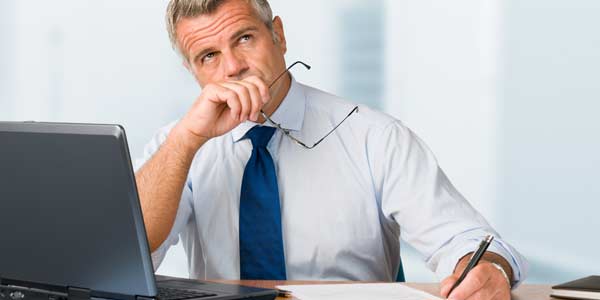 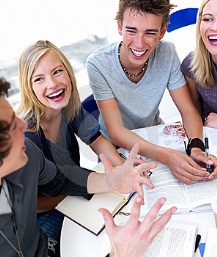 Placer estético
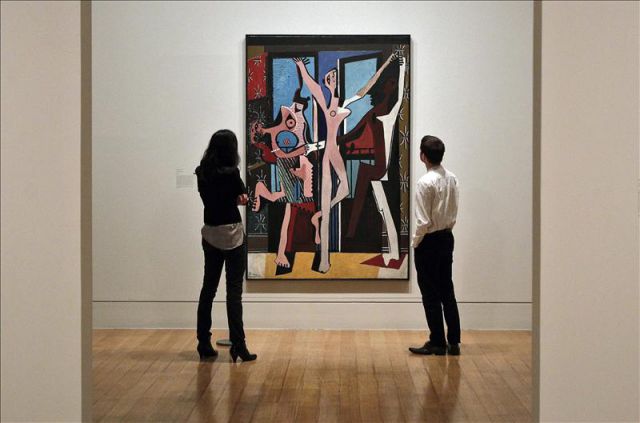 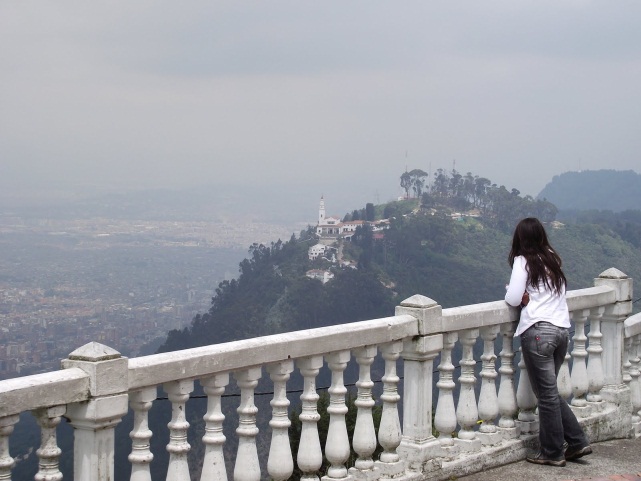 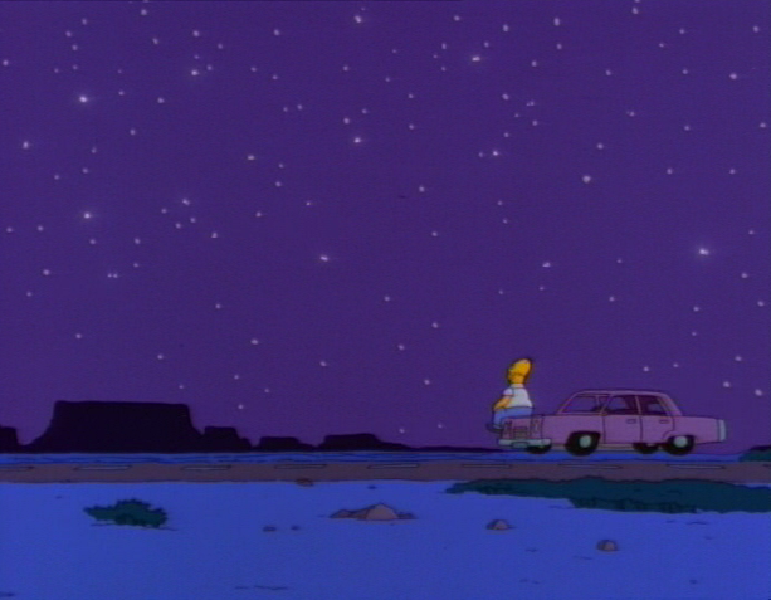 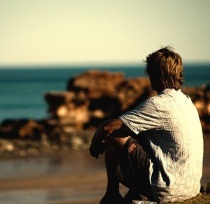 Intelectual
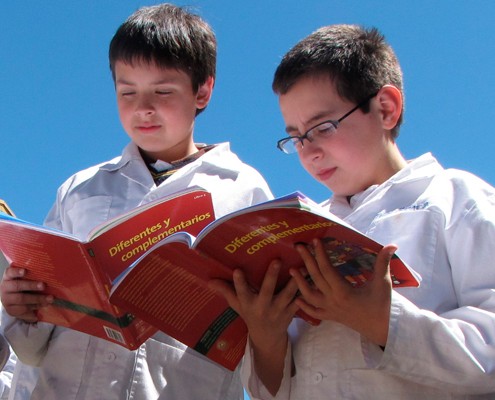 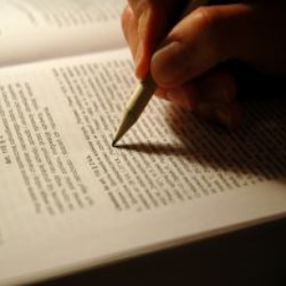 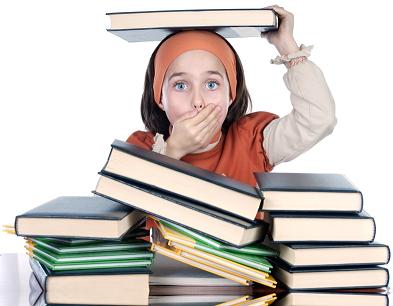 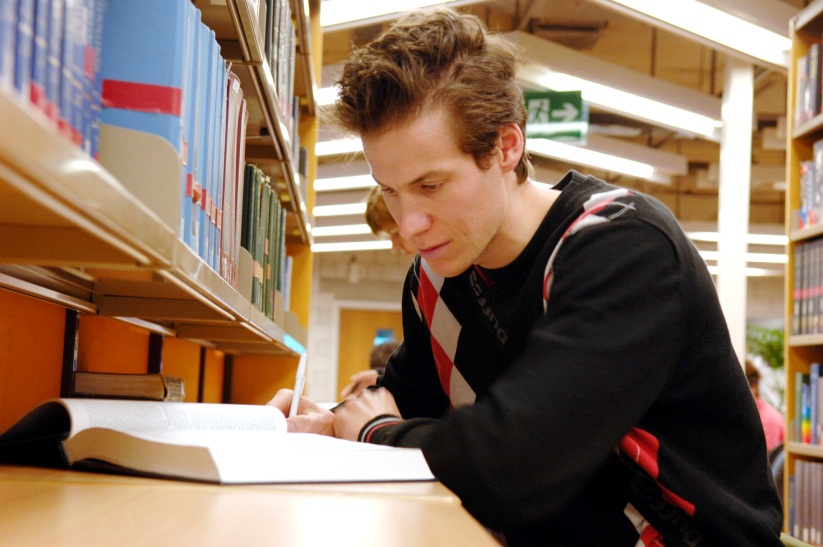 EROS NOS VISITA
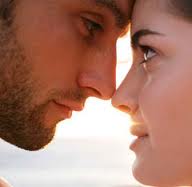 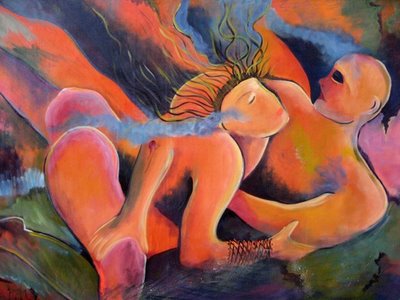 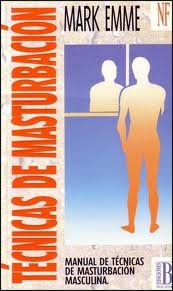 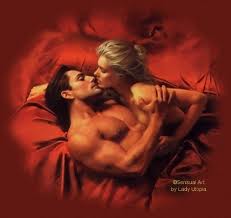 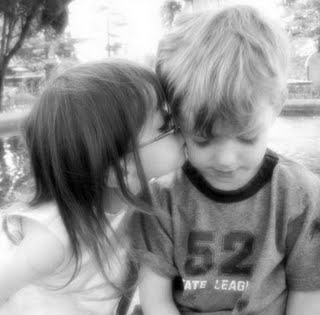 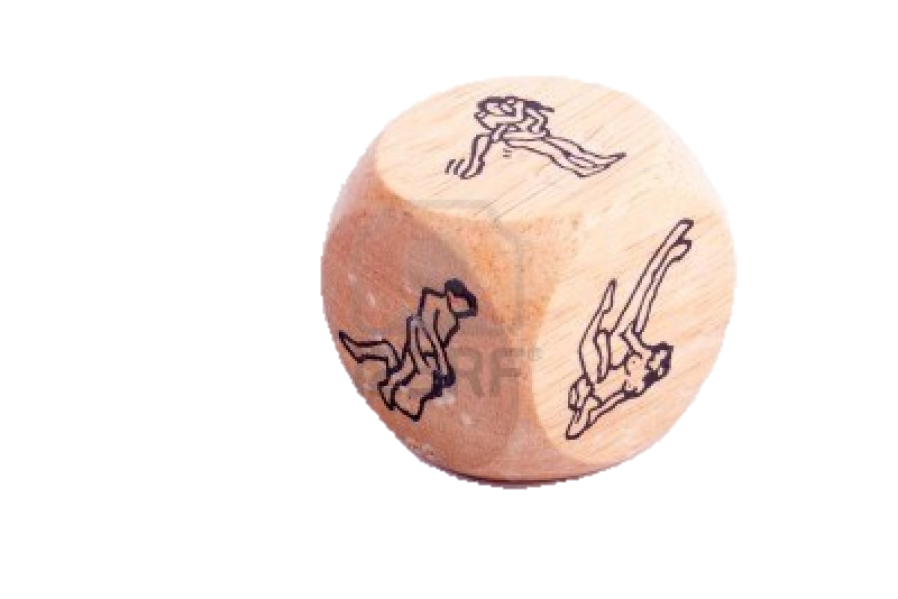 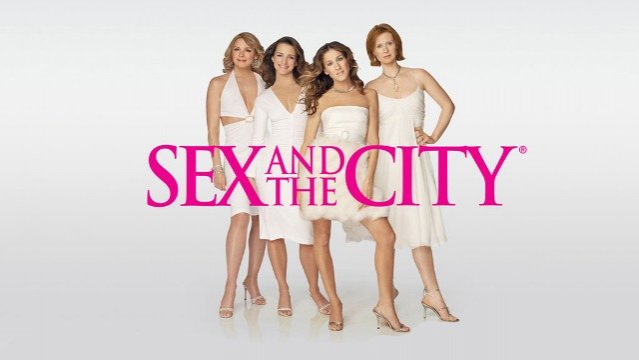 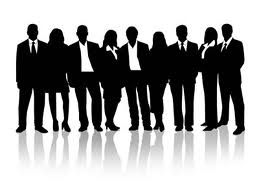 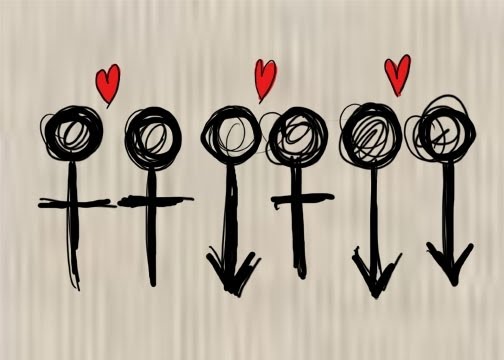 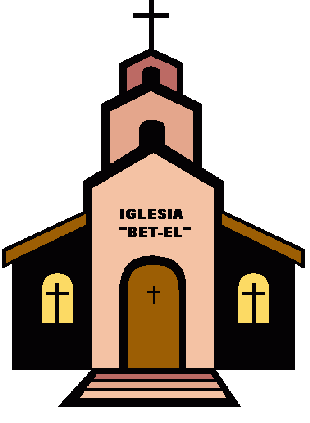 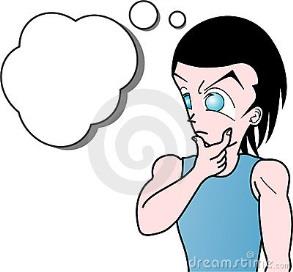 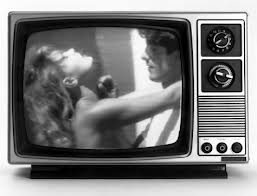 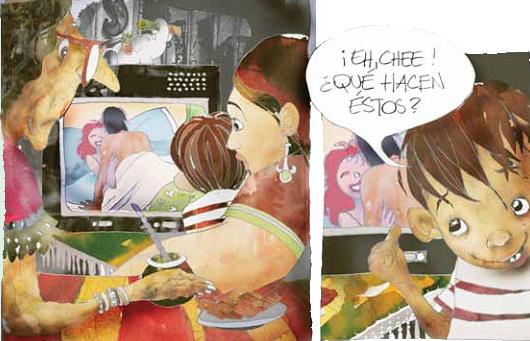 AFECTO Y DESEO
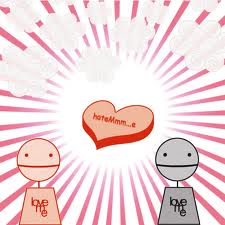 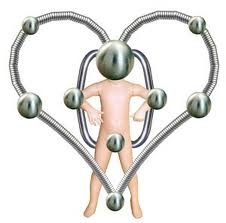 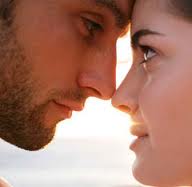 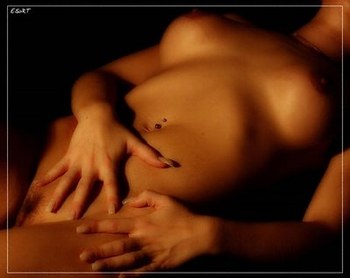 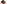 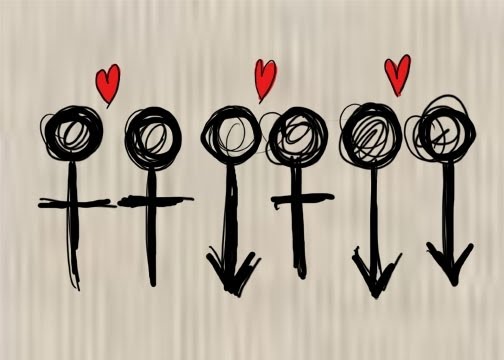 ATRACCIÓN SEXUAL

ETAPA: PUBERTAD
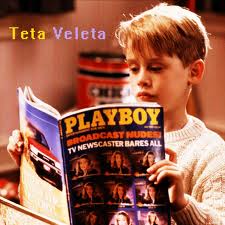 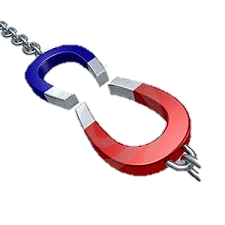 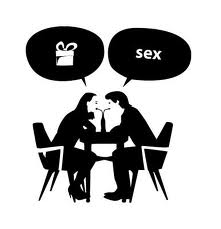 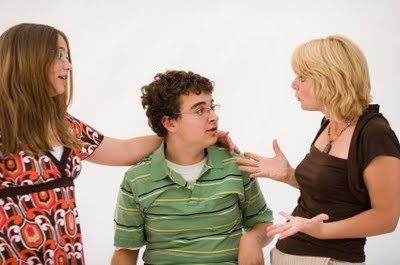 = MASTURBACIÓN =
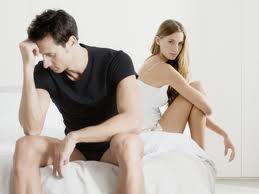 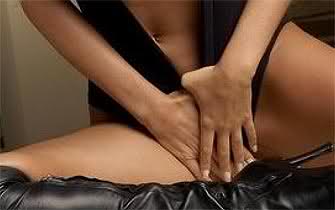 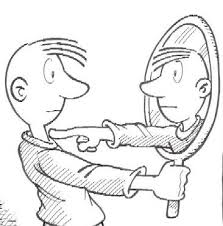 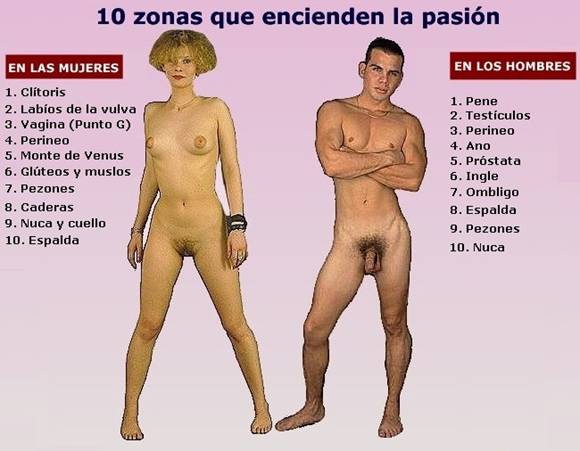 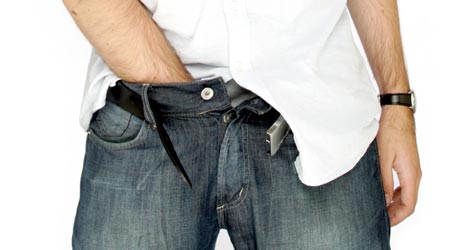 PROHIBICIÓN
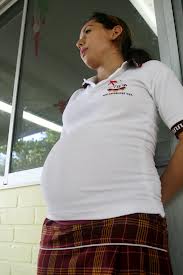 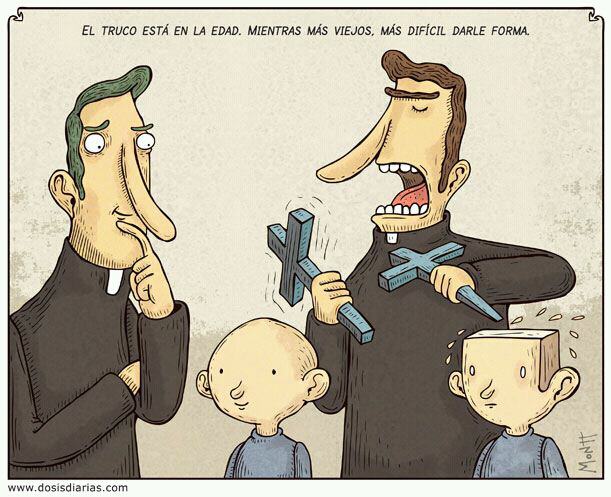 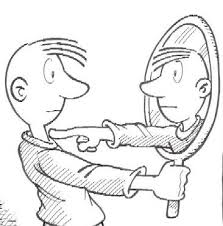 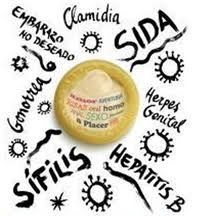 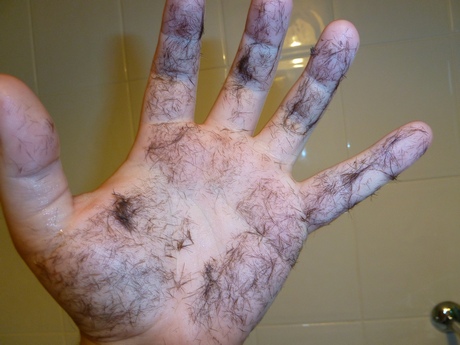 Juegos Sexuales
¿Que es?
Es cualquier actividad propia de la conquista y sostenimiento de una relación de pareja.
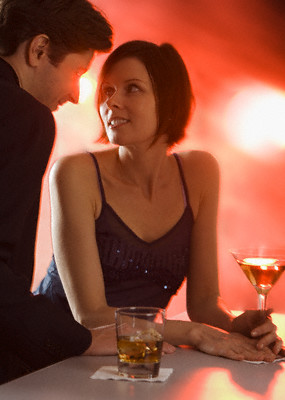 Actividades comunes
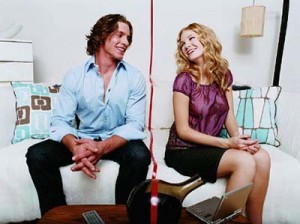 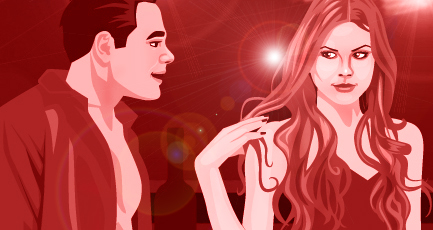 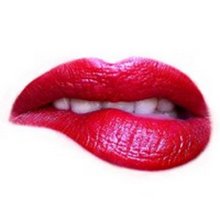 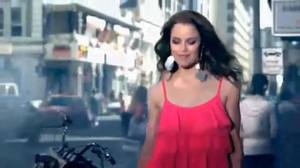 En las relaciones conyugales o parejas las actividades no son tan visibles, estas podrían ser símbolos y significados que solo ellos conocen. 
En las parejas conyugales los juegos sexuales intensifican la pasión y el deseo.
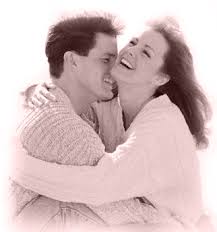 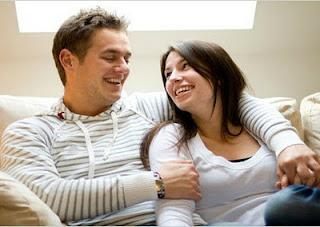 Los juegos sexuales van más allá del  sexo
GRACIAS POR SU ATENCIÓN 

:)